«Перевёрнутое обучение»
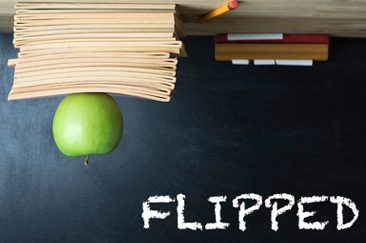 Что это такое?
Перевёрнутое обучение подразумевает, что вместо традиционного домашнего задания учащиеся смотрят видеолекции в сети, то есть самостоятельно проходят тот материал, который должны были бы пройти в классе. А на уроке вместе с учителем выполняют практические задания, закрепляя теоретические знания. 

Иными словами, дома дети выполняют классную работу, а в классе — домашнюю, перевернув тем самым процесс обучения.
Как это работает?
Учитель при помощи специальных электронных программ записывает лекцию, размещает её на доступном классу ресурсе, делает рассылку ученикам или «сбрасывает» её на информационный носитель ученика. 

К материалу может прилагаться небольшое задание для того, чтобы ученик сам мог себя проверить.

Место, время, темп и количество просмотров обучающего видео учащийся определяет сам, дополнительные вопросы можно задавать учителю на сайте класса.
Плюсы «перевёрнутого обучения»
оно служит основой для реализации дифференцированного подхода; создаются условия активного обучения; используются новейшие технологии и различные гаджеты; 
образовательный процесс организуется с учетом потребностей каждого обучающегося; 
создаются условия для командной работы; 
развиваются лидерские качества учеников в рамках учебных дисциплин; 
обучение носит характер персонализированного; 
происходит активное взаимодействие обучающего и обучаемого;
создаются условия доступности к учебным материалам; 
создаются условия для диагностики качества знаний с помощью компьютерных технологий.
Основной ценностью перевёрнутого обучения является изменение цели обучения.
С точки зрения классификации Блума, «перевёрнутый класс» означает, что учащиеся выполняют более низкие уровни познавательной деятельности (получение знаний и понимание) за пределами аудитории, и сосредотачивают своё внимание на более высоких формах познавательной деятельности (применение, анализ, синтез и оценка) в аудитории, где их поддерживают члены группы и педагог.
Роль педагога
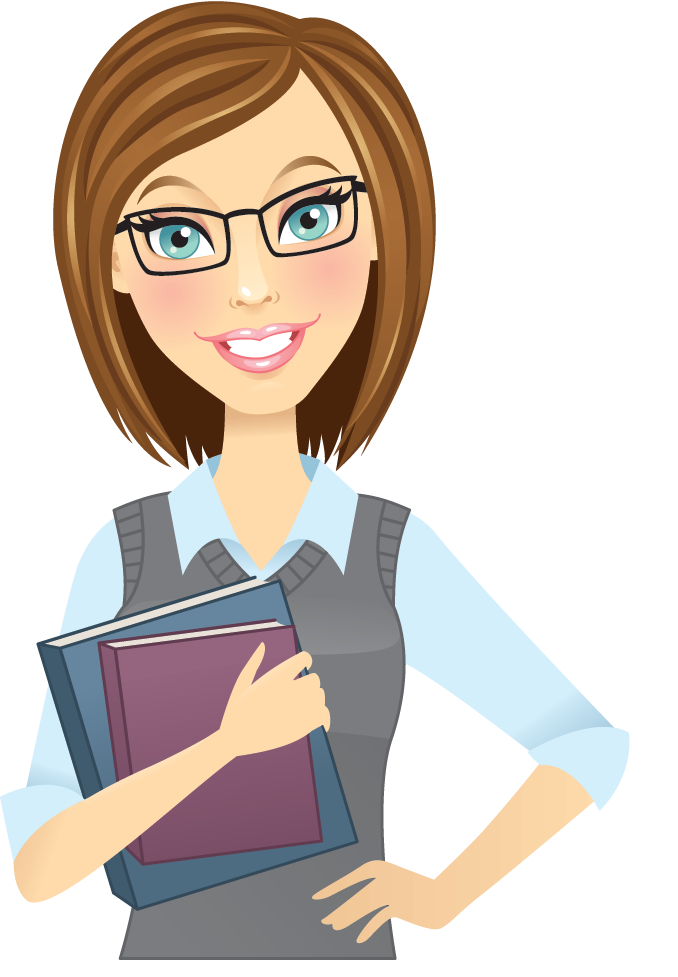 В процессе перевёрнутого обучения её ни в коем случае нельзя умалять. Педагог должен вдохновить, поддержать, заинтересовать, словом, оказать всестороннюю поддержку. Именно он подводит обучающихся к пониманию, что самостоятельно добытые знания становятся достоянием человека.

Самая большая проблема — неготовность педагогов работать по системе смешанного обучения, в том числе низкий уровень владения информационными  технологиями. А педагогам старой формации особенно сложно отказаться от привычного места преподавателя в аудитории и стать фактически тьютором.
Модель «Перевёрнутого обучения» предлагает следующее разделение обучающихся во время учебного процесса
Таблица 6 – Преимущества и недостатки модели перевернутого обучения